降低社保的几个方案
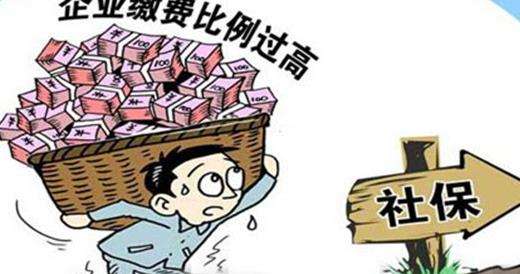 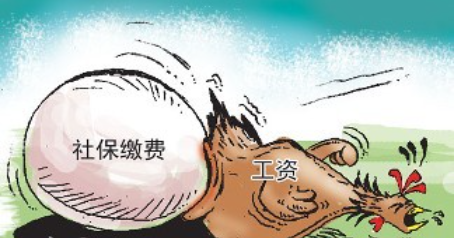 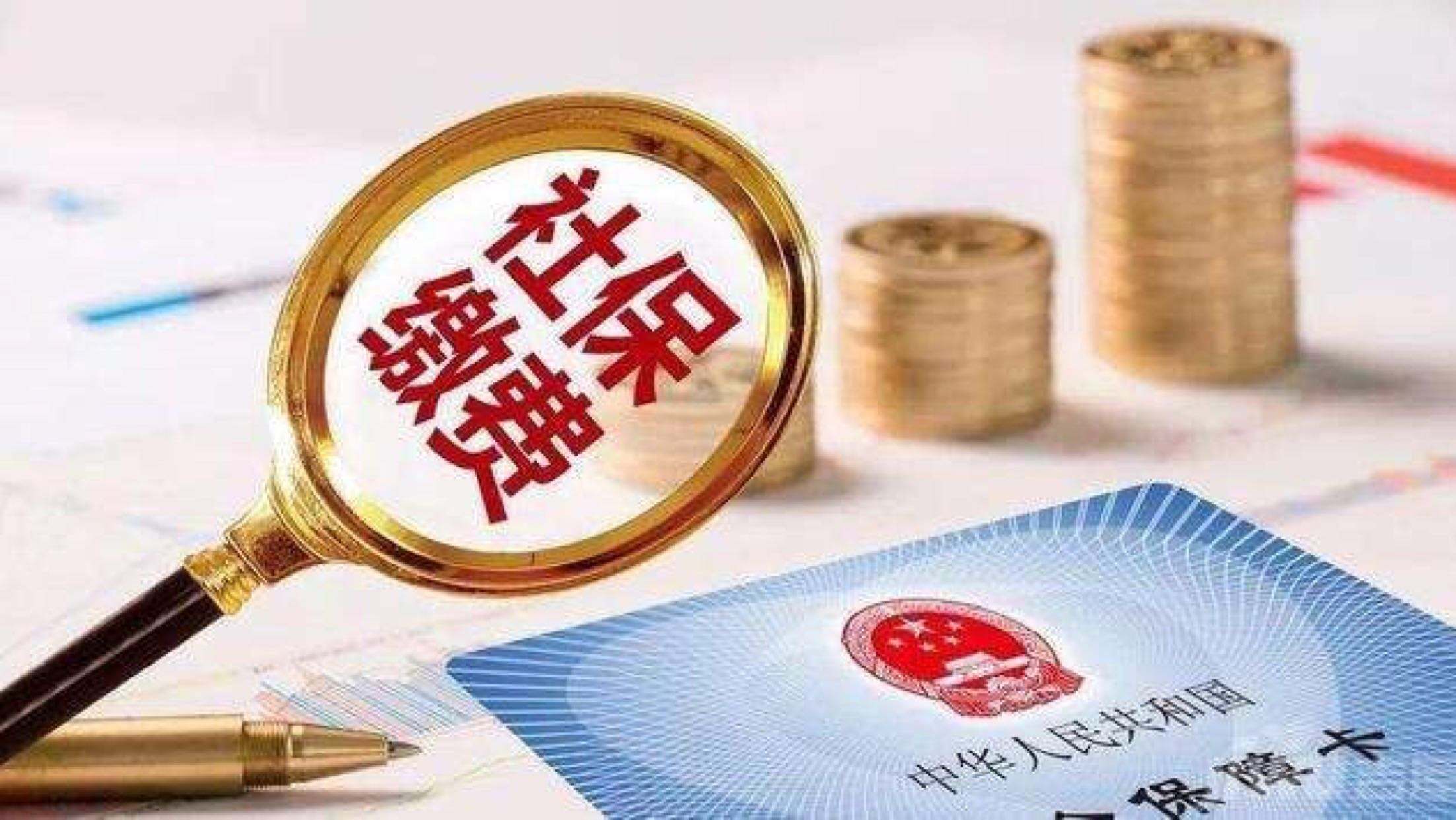 未缴纳社保，结果如何
【案例】未缴纳社保，结果如何？
1，没有“按时、足额”缴社保的，责令限期缴纳或补足。
2，逾期仍未缴纳或者补足的，可以向银行查询其存款账户
3，还可以申请通知其开户银行，直接划拨社保。
3，钱不够的，要求该用人单位提供担保，签订延期协议。
4，未缴且未提供担保的，申请法院扣押、查封、拍卖其财产。
——张金宝《财务体系》
案例：社保问题的几个方案
方案1：滴滴与顺丰模式（外包）
方案2：公司拆分成2家
方案3：每年辞退一次
方案4：降低社保基数，扣除25项费用。
方案5：解除劳动合同经济补偿金。
方案1：滴滴与顺丰模式（外包）
上海主体公司
员工们
开专票：1万开普票：99万
100万
宁波人力资源公司
扣税后发给员工
99万
洼地政策公司
个税核定：0.6%
方案2：公司拆分成2家
【案例】某员工要领15000元的工资，原社保按15000基数，降低方案如下：
第一步：公司拆分为A、B两家公司。
第二步：A公司，发工资6000元。
按6000元发工资，交个税、交社保。
个税金额：（6000-5000-其他附加扣除）*3%
第三步：B公司，发工资9000元。
按9000元发工资，交个税，不交社保。
个税金额：（9000-5000-其他）*3%
第四步：次年3-6月员工个人申报
个税汇算清缴：（15000-5000-其他附加扣除）*税率-A公司已交个税-B公司=应缴个税
案例：餐饮企业的社保问题方案
【案例】餐饮A企业，一般纳税人，厨师+服务员，社保金额比较高，属于劳动密集型企业。
解决方案如下：
第一步：新成立餐饮管理服务B公司
第二步：厨师+服务员，是管理服务B公司的员工，发“基本工资+社保”
第三步：餐饮A企业和管理服务B公司，签订合同：劳务派遣/服务外包。
服务外包的价格：管理服务B公司员工的“基本工资+社保” + 10%~20%
合同约定：
（1）价格为 5天*8小时。（2）加班+节假日的薪酬，由餐饮企业另行支付——厨师+服务员的工资，交个税，不缴社保。
案例：落地方案
会计师事务所+税务师事务所+咨询公司
员工领工资薪酬，解决办法：
会计师事务所、税务师事务所，分别发工资
其中一家公司上社保。
会计师事务所：出报告+底稿   员工签字
税务师事务所：出报告+底稿   员工签字
注意事项：
有材料（不仅仅有劳务合同。能证明2个单位上班）
如何证明？
如：中秋发月饼：本来要发两盒的，改成一个单位计一盒成本。
如：评优秀员工：给员工两本证书。
方案3：每年辞退一次
根据：职工基本养老保险个人帐户管理暂行办法
（劳办发[1997]116号）
职工本人一般以上一年度本人月平均工资为个人缴费工资基数（有条件的地区也可以本人上月工资收入为个人缴费工资基数）。
本人月平均工资低于当地职工平均工资60％的，按当地职工月平均工资的60％缴费；
超过当地职工平均工资30％的，按当地职工月平均工资的300％缴费，超过部分不记入缴费工资基数，也不记入计发养老金的基数。

新招职工（包括研究生、大学生、大中专毕业生等）以起薪当月工资收入作为缴费工资基数；从第二年起，按上一年实发工资的月平均工资作为缴费工资基数
方案4：灵活用工平台
一、原无社保的：
解决办法：灵活用工平台
方案1：发生工伤，不找用工平台：
10元/月人——交给“社保机构”-灵活用工社保-非全日制社保-核定
适合：网红、直播、兼职讲师等。

方案2：所有风险，外包用工平台：
10元/月人——交给“社保机构”-灵活用工社保-非全日制社保-核定
40元/月人——交给“商业保险公司”，可报销。
适合：销售员、流动性大的员工等。

二、社保与工资不匹配的：
方案4：灵活用工平台
二、社保与工资不匹配的：
解决办法：企业交企业部分，差额由“用工平台”解决（发生工伤，不找用工平台：
10元/月人——交给“社保机构”-灵活用工社保-非全日制社保-核定；
如：15000工资，企业发8000，按8000交个税、发社保（可筹）；剩余7000元，由用工平台去发。
如：5万工资：8000元企业发（交个税、社保），剩余4.2万，由代征平台处理，交增值税3.3%+个税1.5%（共4.8%）；或开专票-增值税6.72%+个税1.5%（共8.32%，可抵扣6%）


三、高管（>3万/月）的社保与个税：
方案4：灵活用工平台
三、高管（>3万/月）的社保与个税：
方案1：核定征收+税收代征：
交3.3%的增值税+1.5%个人所得税（核定税率）
劳动合同，跟谁都不签
如：CFO，10万/月，正常交税45%。现交税4.8%
企业甲方——打款0.48万/开票——代征平台
企业甲方——打款9.52万——CFO个人
代征平台——开票——企业甲方
开票项目：技术费、广告费、中介费、培训费、宣传费、经纪费、代理商等
方案2：成立“个人独资企业”（详见方案6）
工商注册、刻章、报税、开票、代理记账——中介全部搞定
10万以下，免征增值税（开普票）、超过10万，开专票（6%，可抵扣）
个税核定1.5%（北京、武汉等城市不让核定）
方案4：非全日制用工
现在一般兼职员工的情形主要有：非全日制员工、被劳务派遣员工、特殊劳动关系员工等。
　　1、非全日制员工：
　　依据相关法律规定，用人单位应当为其缴纳的只有工伤保险。职工与两个或两个以上单位建立劳动关系，工伤事故发生时，职工为之工作的单位为承担工伤保险责任的单位。
　　也就是说，如果用工单位没有为非全日制员工办理工伤保险，发生工伤事故的，仍依法享受工伤保险待遇。
　　2、被劳务派遣员工：被派遣的员工与劳务派遣单位之间订立劳动合同，因此劳务派遣单位需要给被派遣的员工缴纳社会保险费，办理社保相关手续。
　　如果被派遣员工在用工单位因工作遭受事故伤害的，劳务派遣单位应当依法申请工伤认定，用工单位应当协助工伤认定的调查核实工作。劳务派遣单位承担工伤保险责任，但可以与用工单位约定补偿办法。——《劳务派遣暂行规定》
　　3、特殊劳动关系：
　　如果用人单位与其招用的已经依法享受养老保险待遇或领取退休金的人员发生用工争议，在劳动关系认定上人民法院应当按劳务关系处理，则不需要为此类员工缴纳社保。
方案4：非全日制用工
第68条：非全日制用工，是指以小时计酬为主，劳动者在同一用人单位一般平均每日工作时间不超过四小时，每周工作时间累计不超过二十四小时的用工形式。
第69条：非全日制用工双方当事人可以订立口头协议。
从事非全日制用工的劳动者可以与一个或者一个以上用人单位订立劳动合同；但是，后订立的劳动合同不得影响先订立的劳动合同的履行。
第70条：非全日制用工双方当事人不得约定试用期。
第71条：非全日制用工双方当事人任何一方都可以随时通知对方终止用工。终止用工，用人单位不向劳动者支付经济补偿。
第72条：非全日制用工小时计酬标准不得低于用人单位所在地人民政府规定的最低小时工资标准。非全日制用工劳动报酬结算支付周期最长不得超过十五日。
——《中华人民共和国劳动合同法》
方案4：非全日制用工
社会保险
从事非全日制工作的劳动者应当参加基本养老保险，原则上参照个体工商户的参保办法执行。对于已参加过基本养老保险和建立个人账户的人员，前后缴费年限合并计算，跨统筹地区转移的，应办理基本养老保险关系和个人账户的转移、接续手续。符合退休条件时，按国家规定计发基本养老金。
从事非全日制工作的劳动者可以以个人身份参加基本医疗保险，并按照待遇水平与缴费水平相挂钩的原则，享受相应的基本医疗保险待遇。参加基本医疗保险的具体办法由各地劳动保障部门研究制定。
用人单位应当按照国家有关规定为建立劳动关系的非全日制劳动者缴纳工伤保险费。从事非全日制工作的劳动者发生工伤，依法享受工伤保险待遇；被鉴定为伤残5－10级的，经劳动者与用人单位协商一致，可以一次性结算伤残待遇及有关费用。
方案4：非全日制用工
非全日制用工工资的计算公式：
非全日制用工工资 = 小时工资标准×实际工作小时数
例：某钟点工丙在某单位从事保洁工作，约定的小时工资标准为6元，8月份累计工作60小时，计算其当月实得工资。(非全日制用工劳动报酬结算支付周期最长不得超过十五日，每天最多工作四小时。支付周期内工作小时最多为60小时)
根据公式，则为：当月实得工资 = 6×60 = 360（元）
方案5：降低社保基数，扣除25项费用
《关于规范社会保险费缴费基数申报核定有关问题的通知》（劳社险中心函[2006]60号）

扣除25项：
15项个人所得不计入社保基数
根据人社部《关于规范社会保险费缴费基数申报核定有关问题的通知》共有15项个人所得不计入社保基数：
1.根据国务院发布的有关规定发放的创造发明奖、国家星火奖、自然科学奖、科学技术进步奖和支付的合理化建议和技术改进奖以及支付给运动员、教练员的奖金。
2.有关劳动保险和职工福利方面的费用。职工保险福利费用包括医疗卫生费、职工死亡丧葬费及抚恤费、职工生活困难补助、文体宣传费、集体福利事业设施费和集体福利事业补贴、探亲路费、计划生育补贴、冬季取暖补贴、防暑降温费、婴幼儿补贴（即托儿补助）、独生子女牛奶补贴、独生子女费、“六一”儿童节给职工的独生子女补贴、工作服洗补费、献血员营养补助及其他保险福利费。
3.劳动保护的各种支出。包括：工作服、手套等劳动保护用品，解毒剂、清凉饮料，以及按照国务院1963年7月19日劳动部等七单位规定的范围对接触有毒物质、矽尘作业、放射线作业和潜水、沉箱作业，高温作业等五类工种所享受的由劳动保护费开支的保健食品待遇。
4.有关离休、退休、退职人员待遇的各项支出。5.稿费、讲课费及其他专门工作报酬。6.出差伙食补助费、误餐补助、调动工作的旅费和安家费。7.对自带工具、牲畜来企业工作的职工所支付的工具、牲畜等的补偿费用。8.实行租赁经营单位的承租人的风险性补偿收入。9.对购买本企业股票和债券的职工所支付的股息（包括股金分红）和利息。10.劳动合同制职工解除劳动合同时由企业支付的医疗补助费、生活补助费以及一次性支付给职工的经济补偿金。11.因录用临时工而在工资以外向提供劳动力单位支付的手续费和管理费。12.支付给家庭工人的加工费和按加工订货办法支付给承包单位的发包费用。13.支付给参加企业劳动的在校学生的补贴。14.由单位缴纳的各项社会保险、住房公积金。15.按照国家政策为职工建立的企业年金和补充医疗保险，其中单位按政策规定比例缴纳部分。
方案6：工资薪金“变”劳务报酬
劳务外包
岗位外包——合同详见《财务体系》课程附件电子版文档
案例：教育公司800人的社保方案
一、总部员工：
员工按级别，确定人数，如50-60人。
5000~15000以内，正常社保、个税（成本增加50万/年）（工资拆分+玩转基数）
超过部分，走人力资源公司
二、讲师与辅导老师：
自己成立“个人独资企业”
劳务外包+签订协议
三、分子公司
员工——灵活用工平台+10元社保+40元商业保险
分总——8000-12000部分，正常社保，其他“个人独资企业”
方案7：解除劳动合同经济补偿金
不超过当地上年的年度平均工资3倍的部分，不缴个税。
如：2017年度北京市职工平均工资为101599元（10万）。
我市个人与用人单位解除劳动关系而取得的一次性补偿收入的免税标准调整为： 304797元（含本数），超过的部分……
个人因与用人单位解除劳动关系而取得的一次性补偿收入（包括用人单位发放的经济补偿金、生活补助费和其他补助费用），其收入在当地上年职工平均工资3倍数额以内的部分，免征个人所得税；超过的部分按照《国家税务总局关于个人因解除劳动合同取得经济补偿金征收个人所得税问题的通知》(国税发[1999]178号）的有关规定，计算征收个人所得税。
以个人取得的一次性经济补偿收入，除以个人在本企业的工作年限数，以其商数作为个人的月工资、薪金收入，按照税法规定计算缴纳个人所得税。个人在本企业的工作年限数按实际工作年限数计算，超过12年的按12计算。
经济补偿金的6大好处
3倍以内免税
不需要发票
全额在企业所得税税前扣除
不是社保的基数
不是残保金的基数
可以直接发“现金”
经济补偿金的应用
案例：老岳父（退休返聘），发8000元/月的工资（个税基数以下，没有社保）。
签订了三年的合同。年底了，才工作一年，直接开除。
怎么补偿？——最低补偿1个月工资；最高补偿30万
——《员工手册》注明：60岁以上员工离职，补偿30万元。

案例：代发社保的（老板亲戚或朋友），终止合同时，让帮个忙：让我开除一下……给28万补偿……完税申报……不交个税。
个人所得税专项附加扣除暂行办法